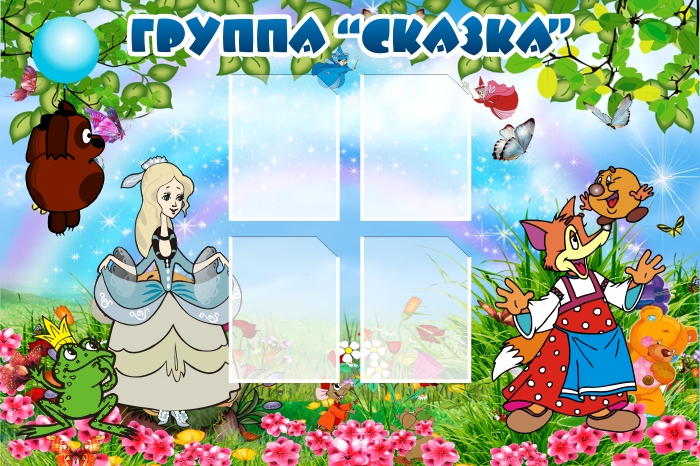 Анализ воспитательно – образовательной деятельности средней группы « Сказка» за учебный 2014 – 2015год
Воспитатели:
Бобракова З.И
Гаврилюк Т.Н.
Темы по самообразованию:
Формирование навыков речевого взаимодействия у детей пятого года жизни в процессе ознакомления с сенсорными эталонами. (Бобракова З.И.)
Развитие социально- коммуникативных навыков у детей пятого года жизни через театрализованную деятельность и работу с родителями.( ГаврилюкТ.Н.)
«Осень»
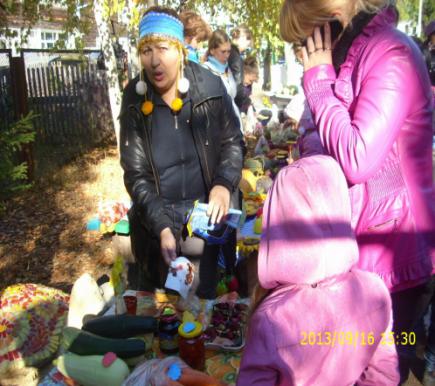 «Ярмарка»
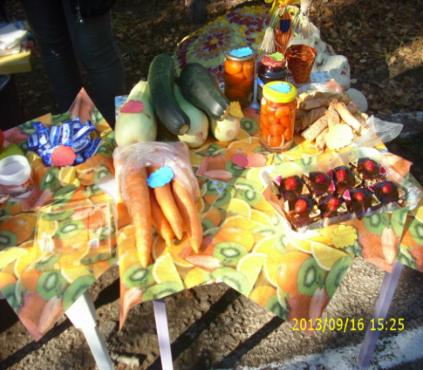 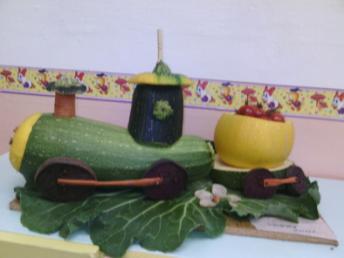 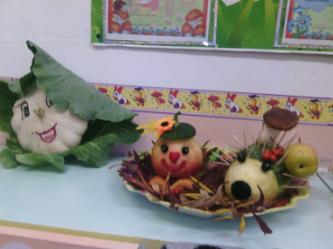 Выставка «Сундучок осени»
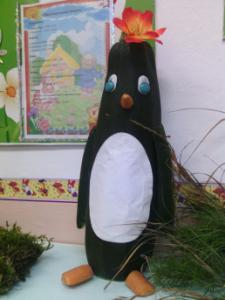 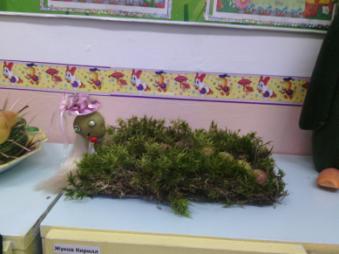 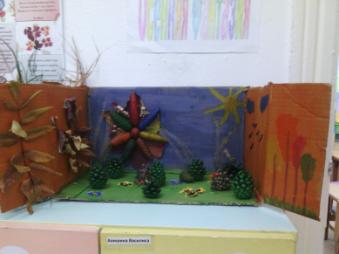 «Что нам осень подарила»
«Сезонное наблюдение за берёзкой»
Выставка «Животные нашего края»
«Животные нашего края»
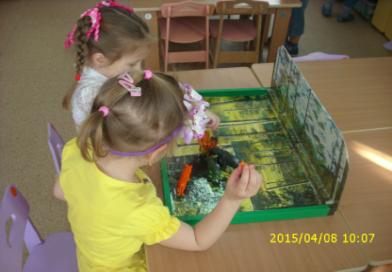 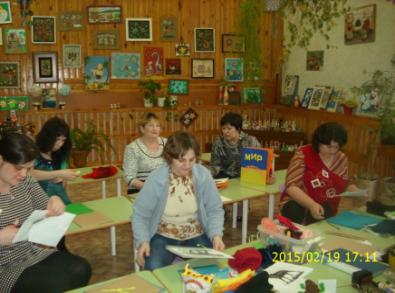 Мастер класс
 «Удивительный мир животных»
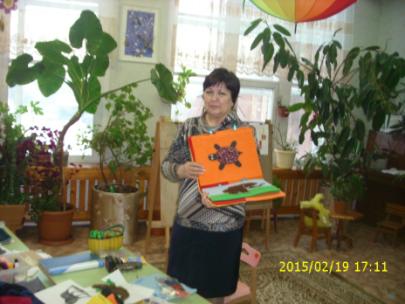 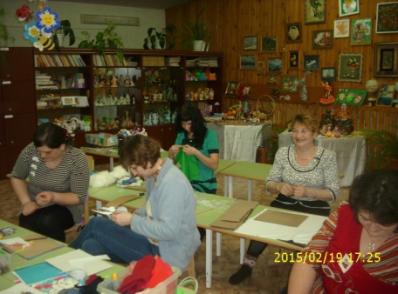 «В здоровом теле, здоровый дух»
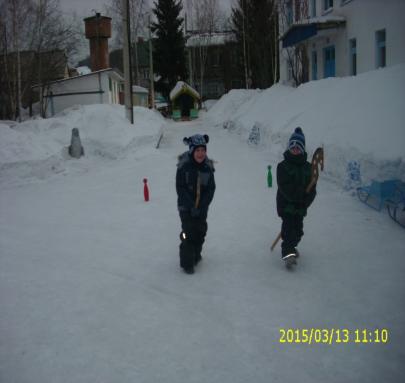 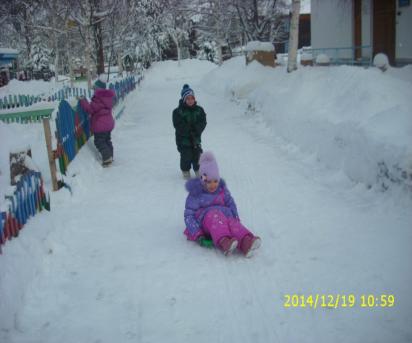 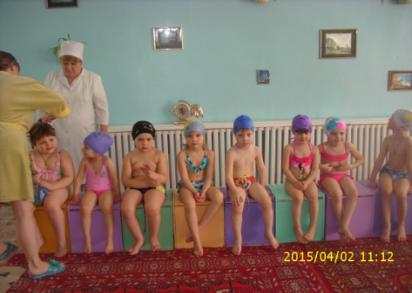 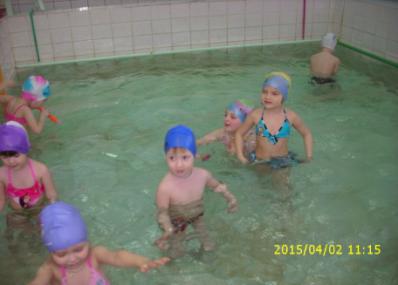 «В гости к Айболиту»
Сюжетно-ролевая игра «Больница»
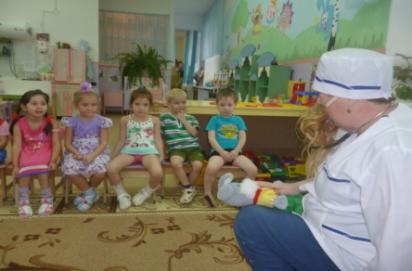 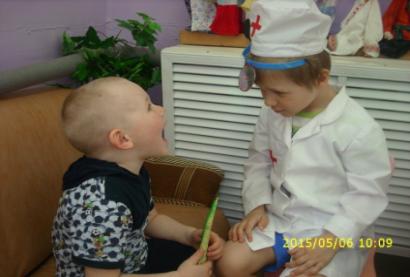 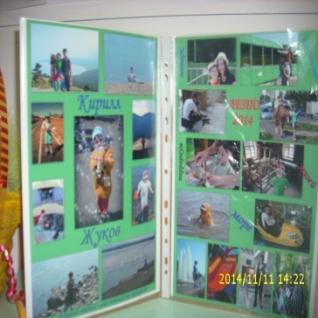 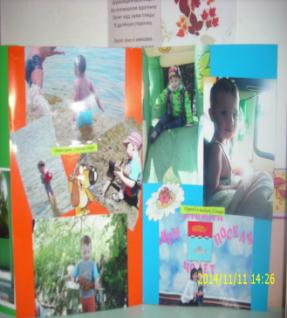 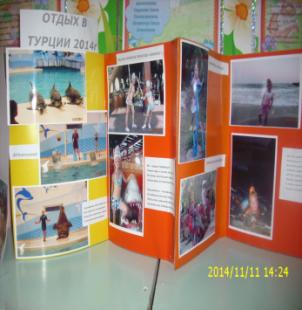 Выставка « Семейные истории»
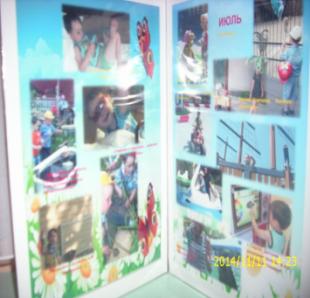 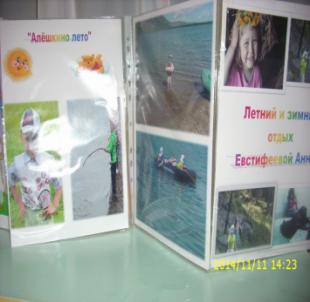 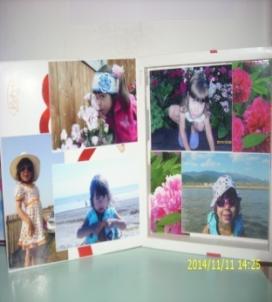 «Знакомство с профессиями»
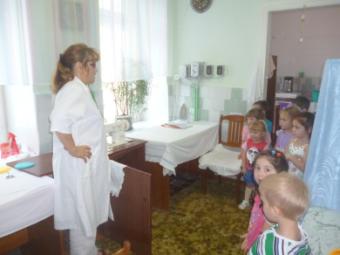 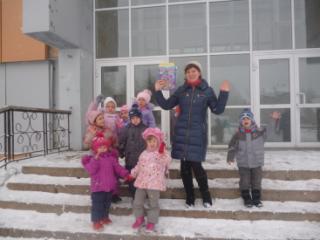 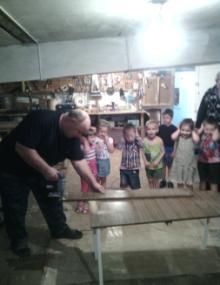 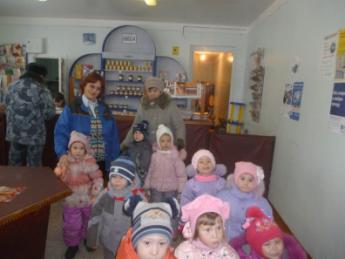 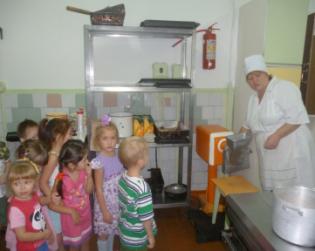 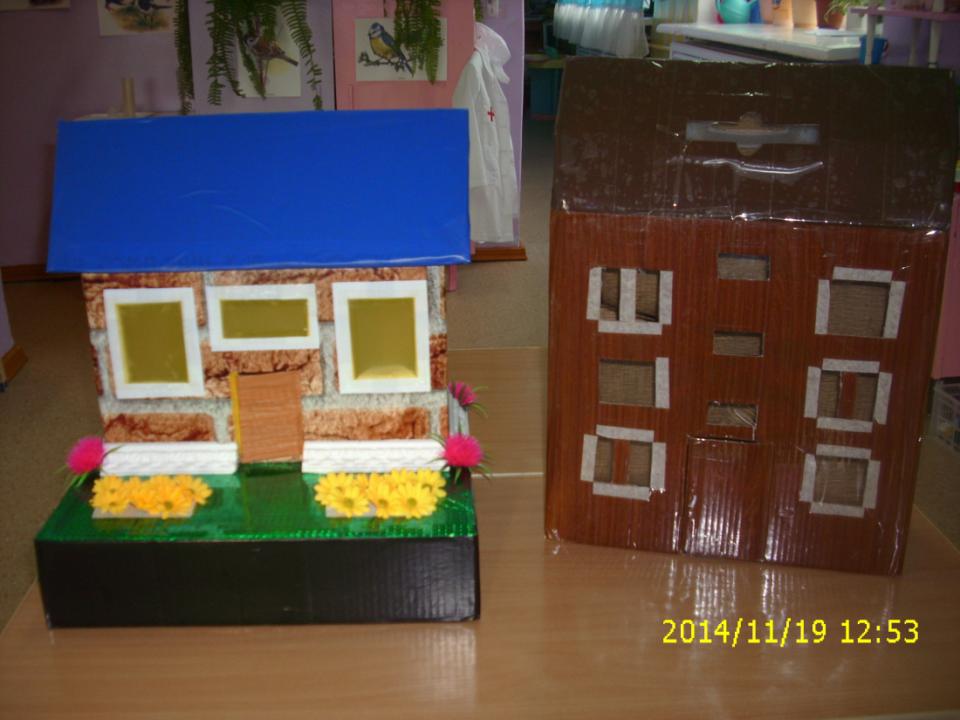 Выставка « Дома нашего посёлка»
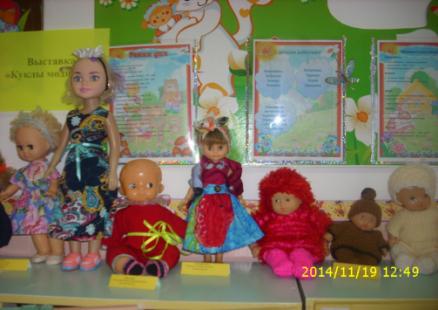 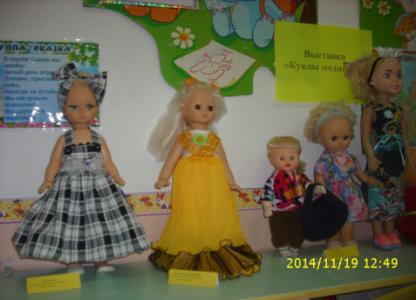 Выставка «Куклы модницы»
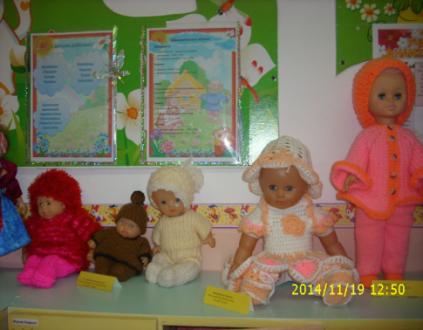 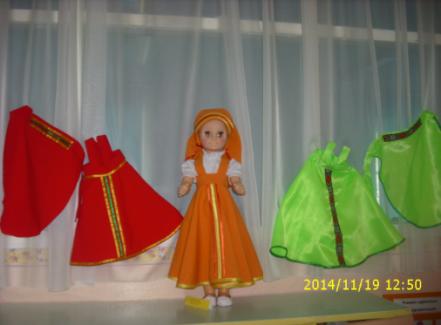 «Наблюдение за следами»
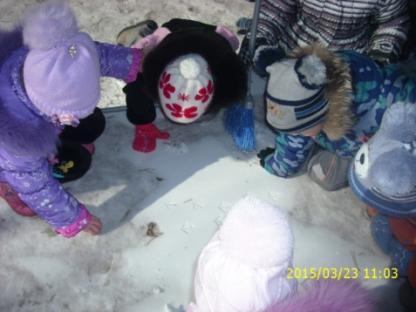 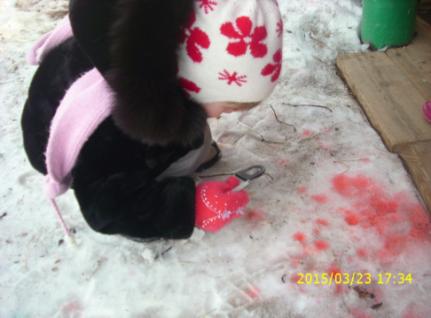 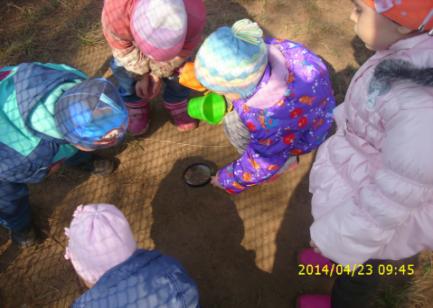 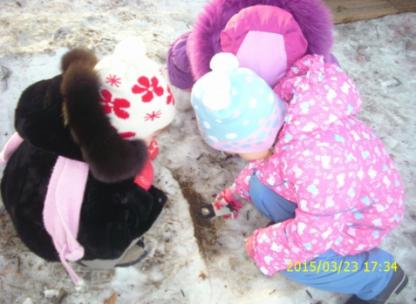 «Зима пришла»
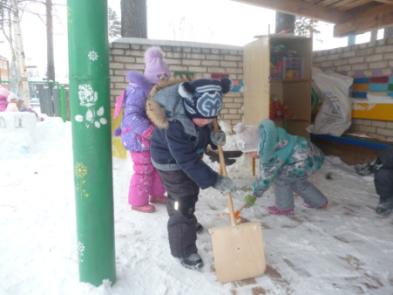 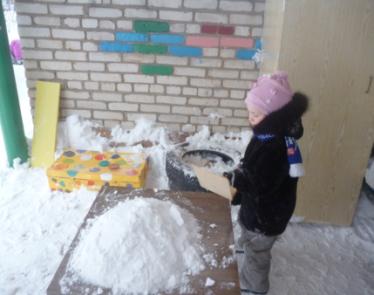 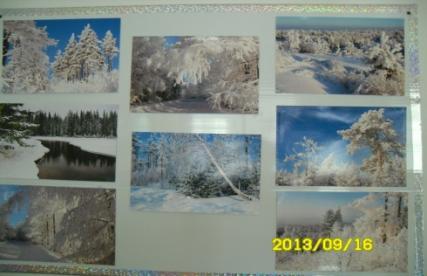 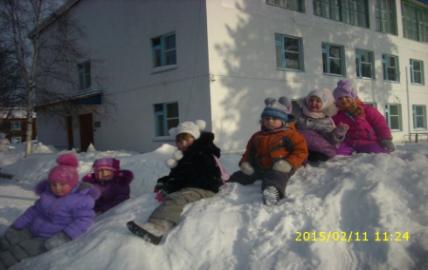 Выставка « Птичья столовая»
«Птички – синички»
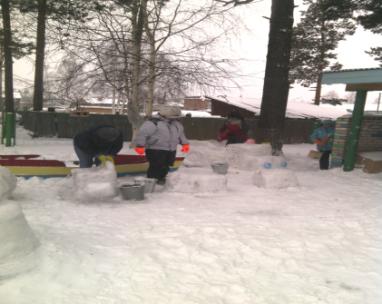 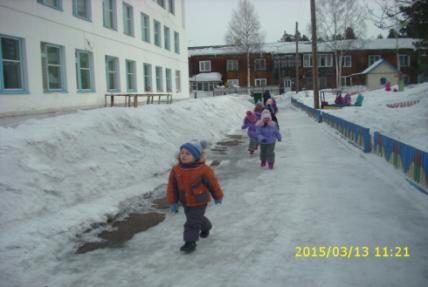 «Трудовой десант»
«Зимние забавы»
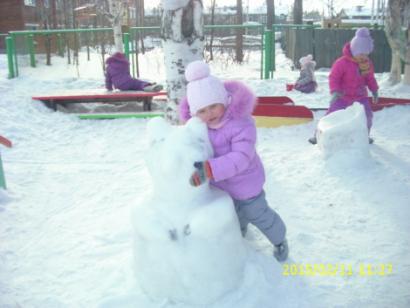 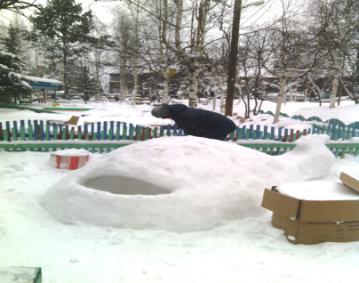 «Парад снеговиков»
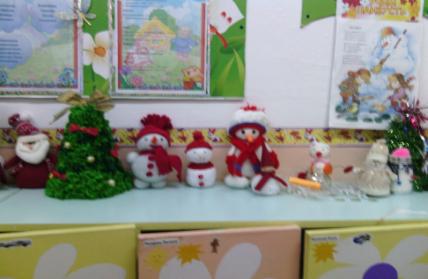 «Экскурсия к новогодней ёлке»
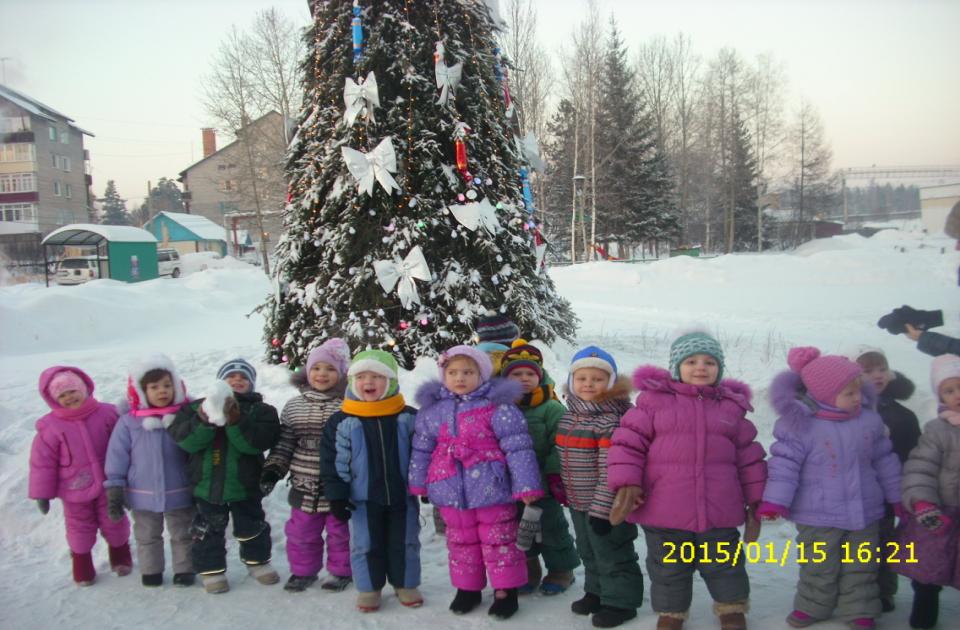 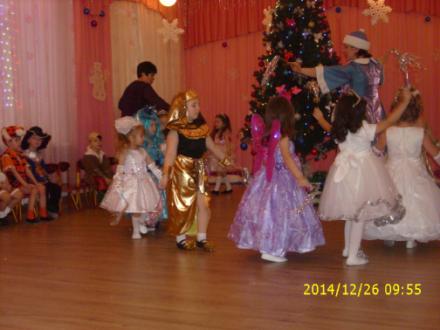 Утренник «В гости ёлка к нам пришла»
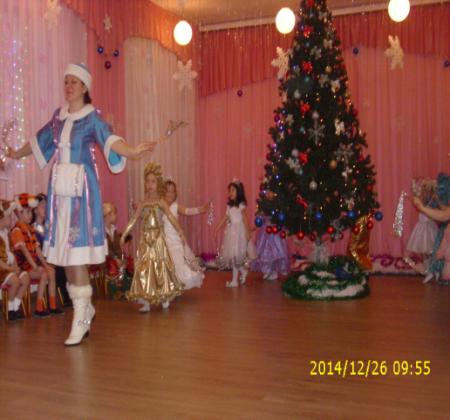 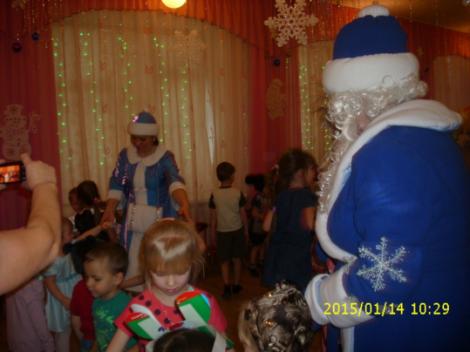 «Старый Новый год»
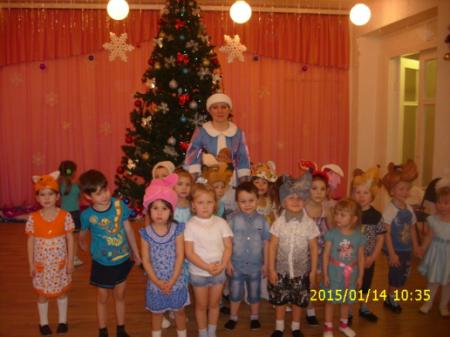 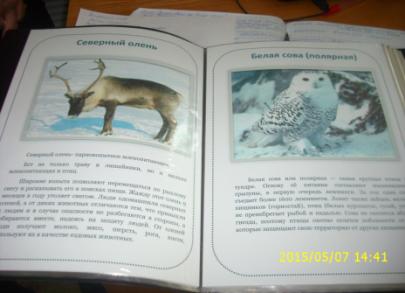 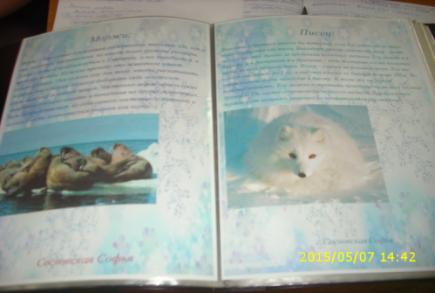 Альбом «Животные крайнего севера»
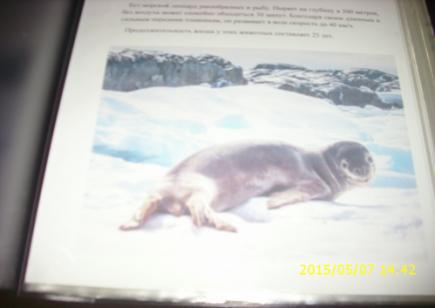 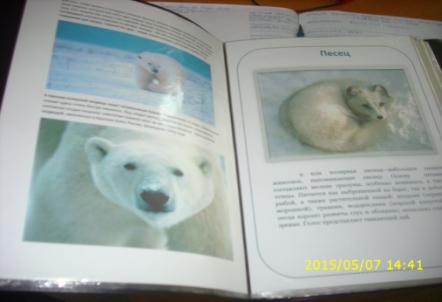 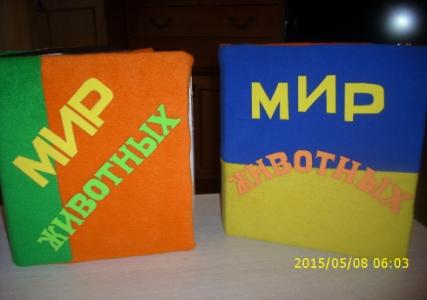 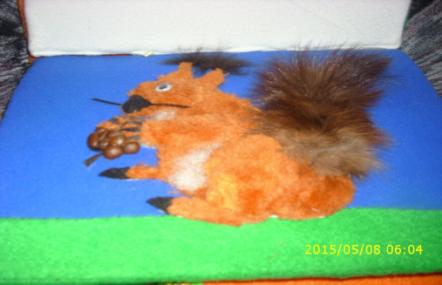 Тактильная  книга «Мир животных»
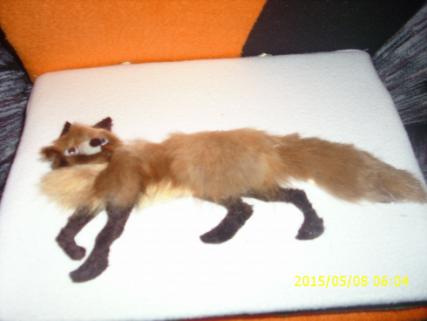 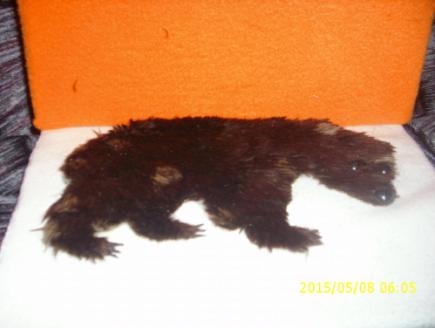 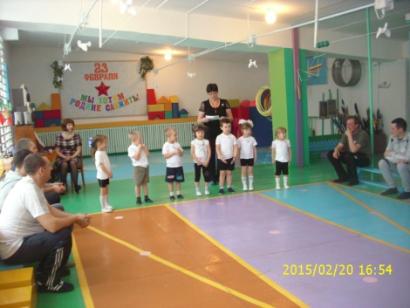 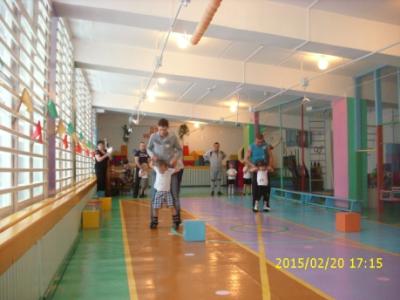 «День Защитника Отечества»
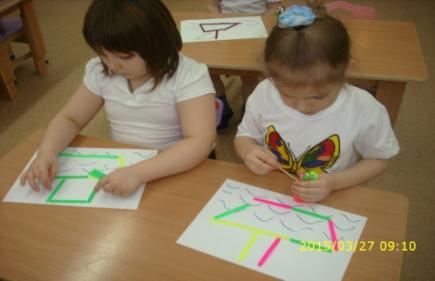 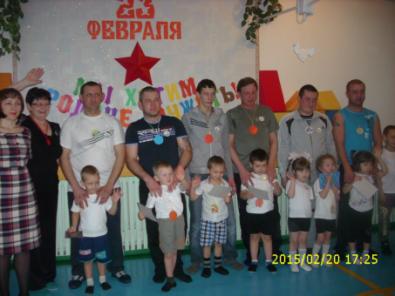 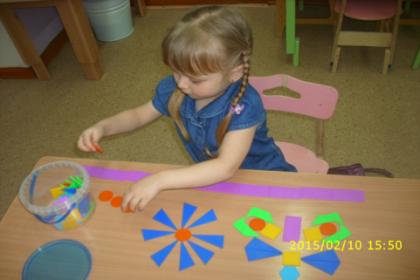 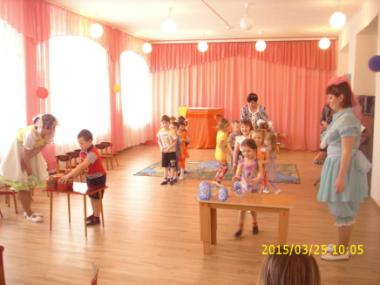 Праздник мам «Милые, родные»
«Подарок милой мамочке»
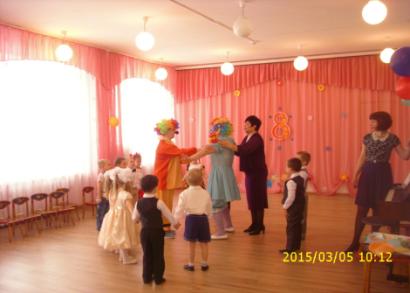 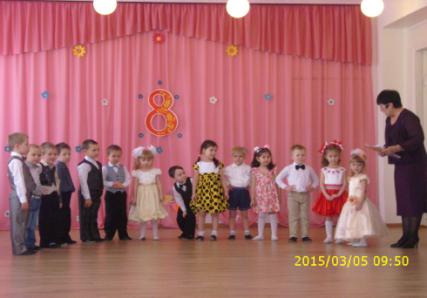 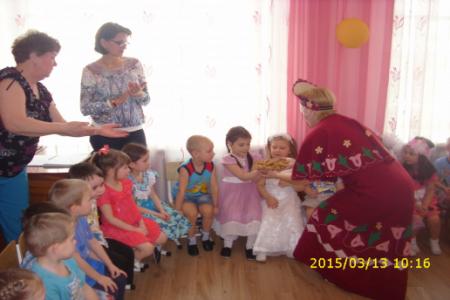 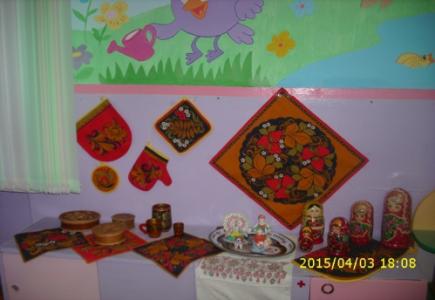 Выставка «Народно – прикладное искусство»
Развлечение «Масленица»
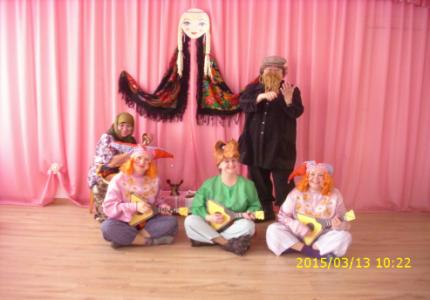 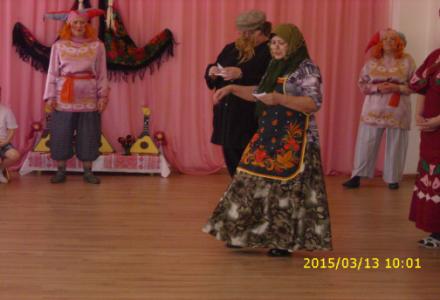 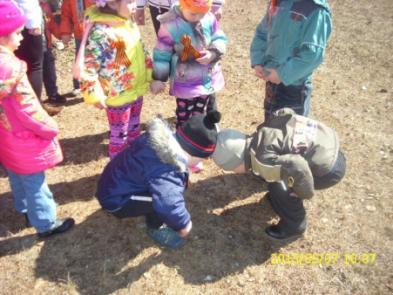 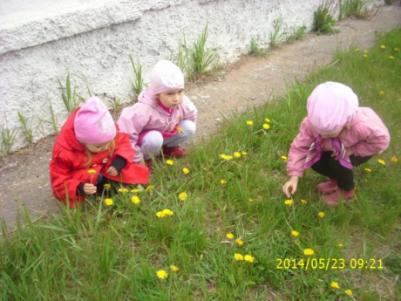 Творческая выставка
«Солнышко лучистое»
«Весна пришла»
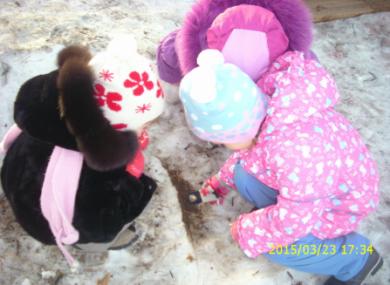 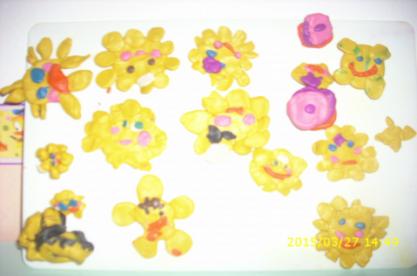 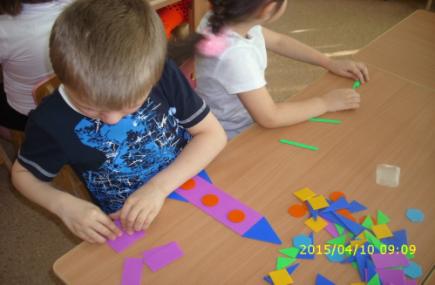 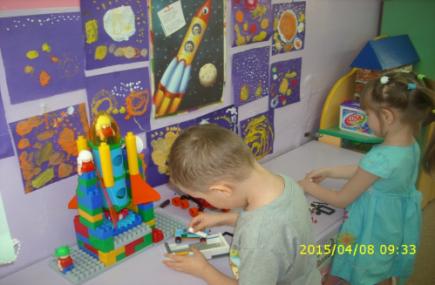 «Разноцветный мир космоса»
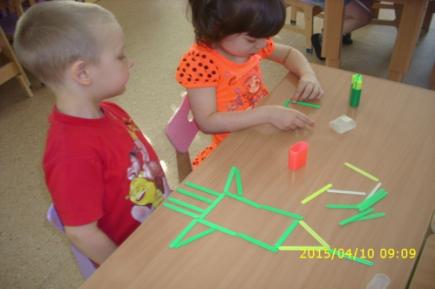 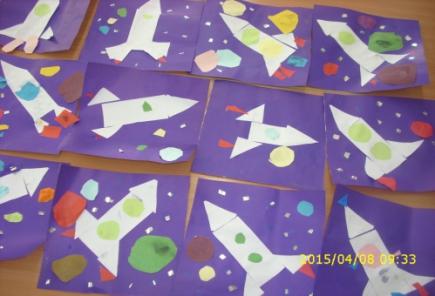 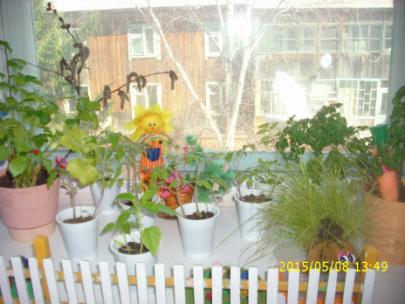 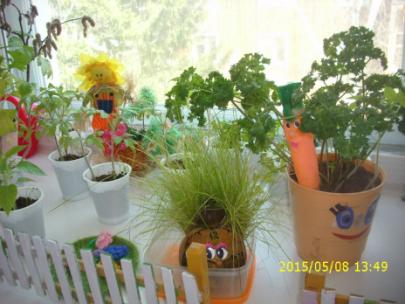 «Огород на окне»
Наблюдаем, трудимся»
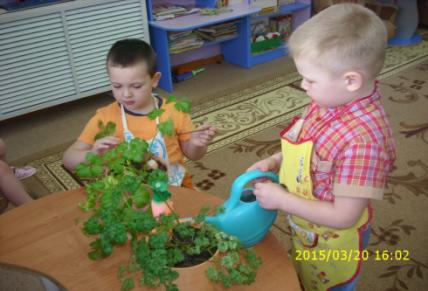 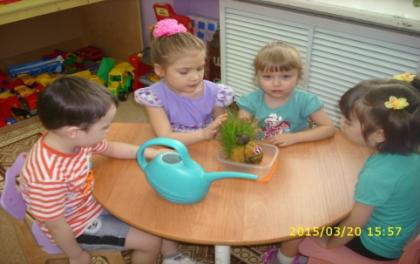 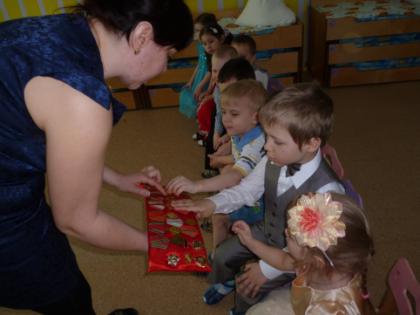 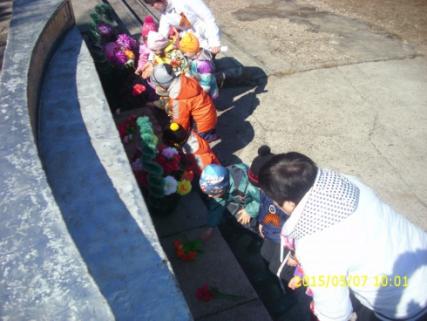 Экскурсия к памятнику « Они сражались за Родину»
Тематическое занятие « День Победы»
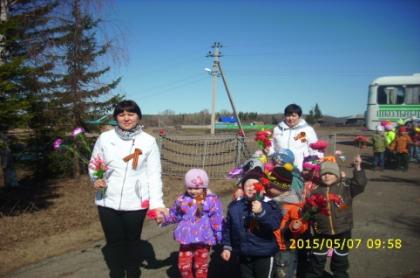 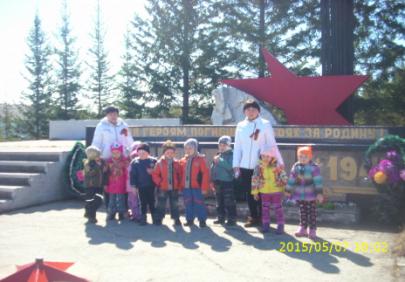 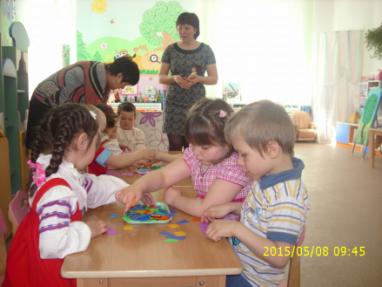 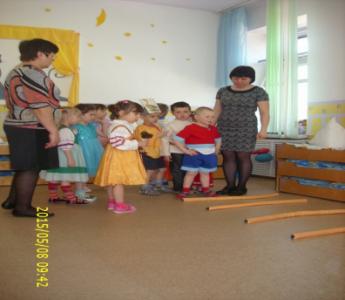 Итоговое занятие «Гуси -лебеди»
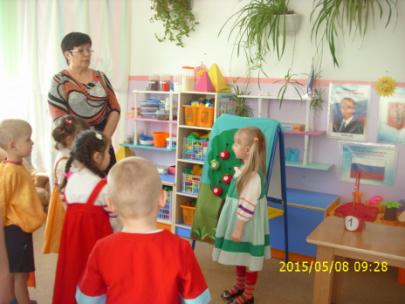 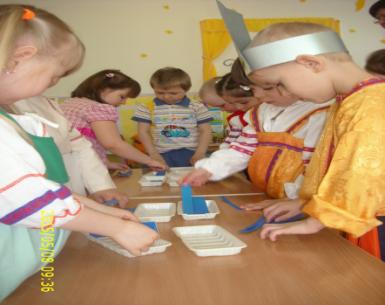 «Насекомые»
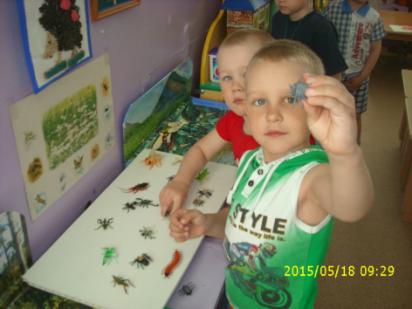 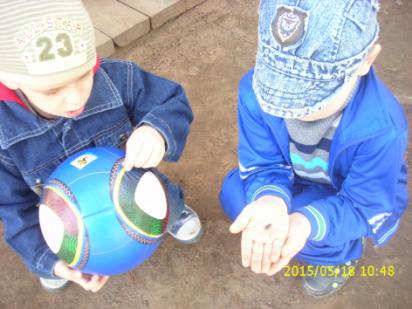 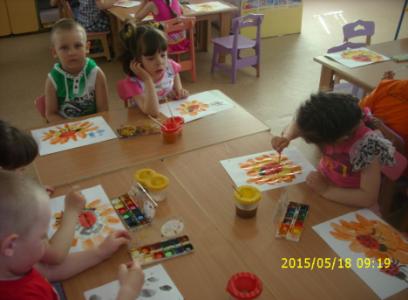 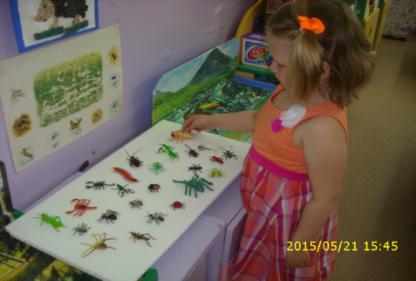 Итоговое родительское собрание « Сказка Теремок»
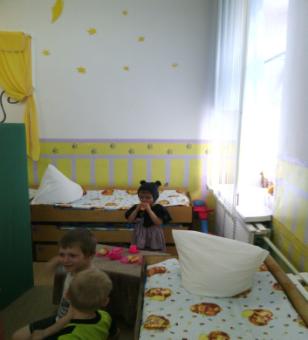 Спасибо за внимание!